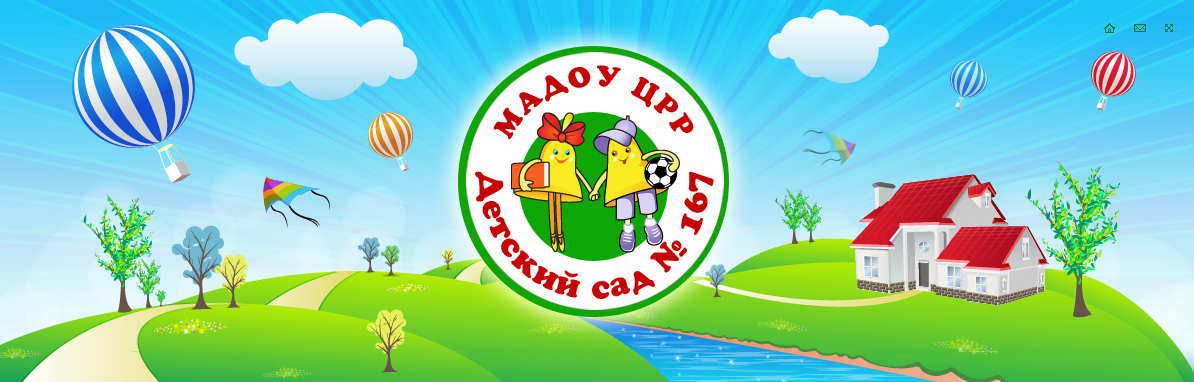 Мастер –класс «Матрешка» (пластилинография по мотивам     гжельской росписи)

                                                                                                                   Выполнила
:воспитатель Насекина Ирина Дмитриевна 

МАДОУ ЦРР д/с №167 г.Тюмени 
2023г.
МАДОУ ЦРР д/с №167 г.Тюмени
Визитная карточка
воспитателя








              Насекиной Ирины Дмитриевны
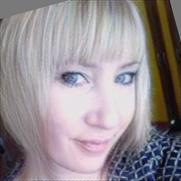 Визитная карточка
Дата рождения:  22.05.1981г
Занимаемая должность: воспитатель
Стаж педагогической работы: 12 года
Образование: среднее специальное
Место учёбы : Тюменский 
    педагогический  колледж
Место работы:  МАДОУ ЦРР д/с №167 г.Тюмени
Попробуем вместе сделать матрешку в технике пластилинография.
Наша матрёшка будет в стиле гжельской росписи.

ПЛАСТИЛИНОГРАФИЯ – это нетрадиционная техника лепки, которая выражается в
«рисовании» пластилином более или менее выпуклых по
объёму (барельефных) изображений на горизонтальной поверхности.
ИТАК, НАЧНЁМ! 
Необходимые инструменты и материалы
1.Пластилин 
2.Досочка для лепки , стека
3..Ножницы, картон, бумага
Мастер-класс «Матрёшка» Шаг первый :Берём синий картон ,наклеиваем на него шаблон в виде матрёшки из белой бумаги.
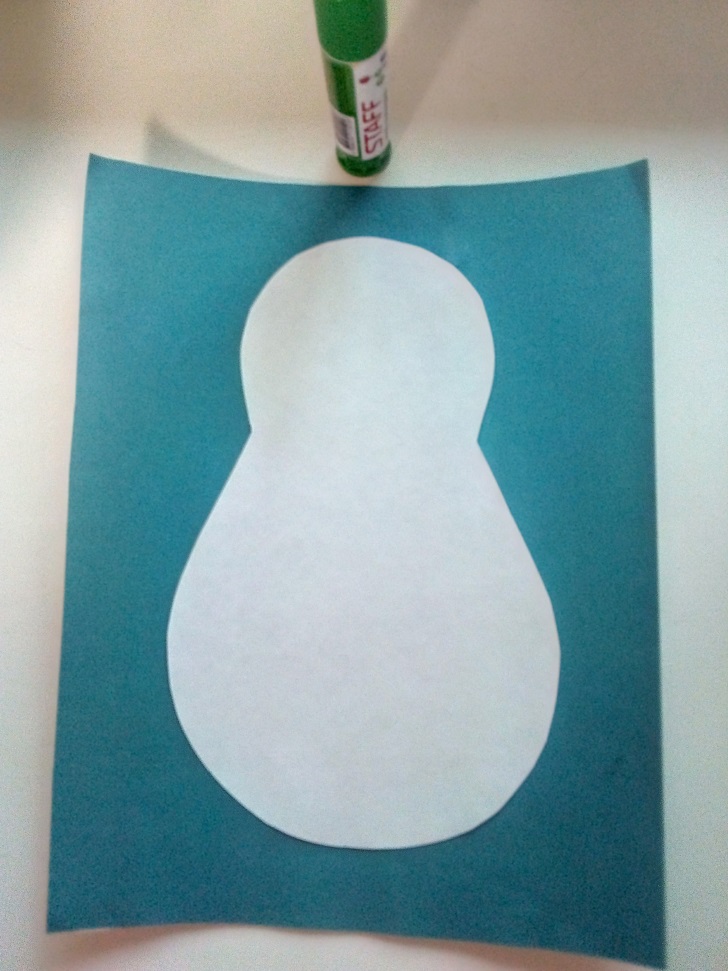 Шаг второй :Заготавливаем небольшие кусочки пластилина синего цвета .
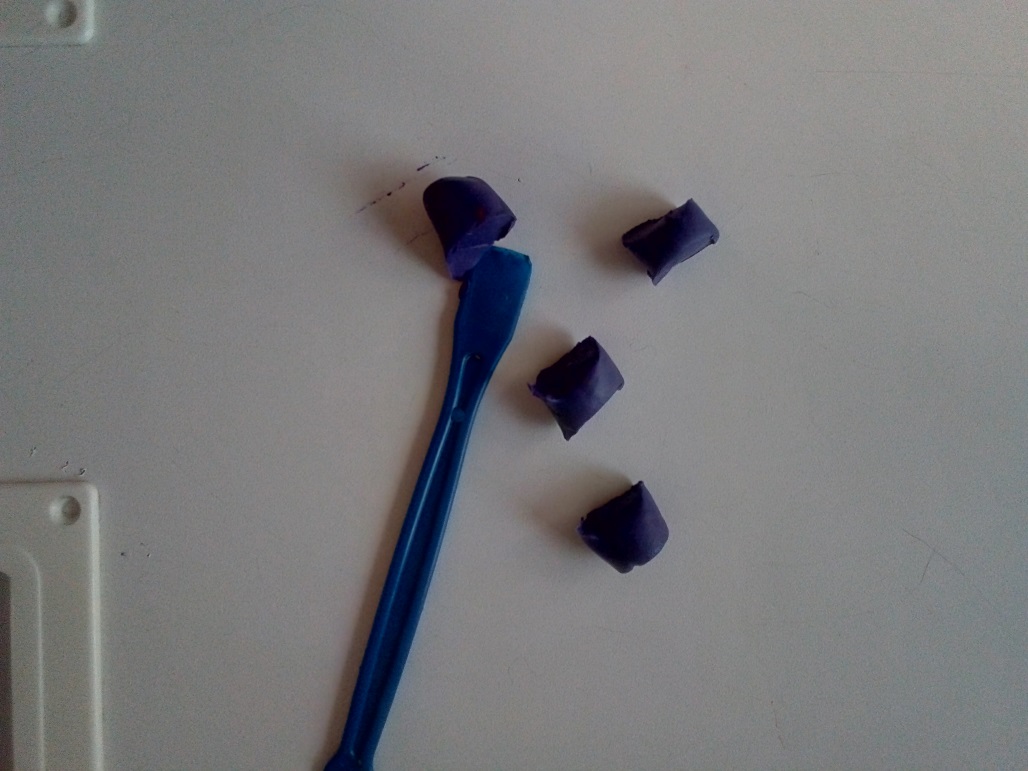 Шаг третий 
Скатаем кусочки пластилина в длинные палочки,несколько штук
Шаг четвёртый :
Начинаем украшать матрёшку по зарание нарисованому контуру 
 узора
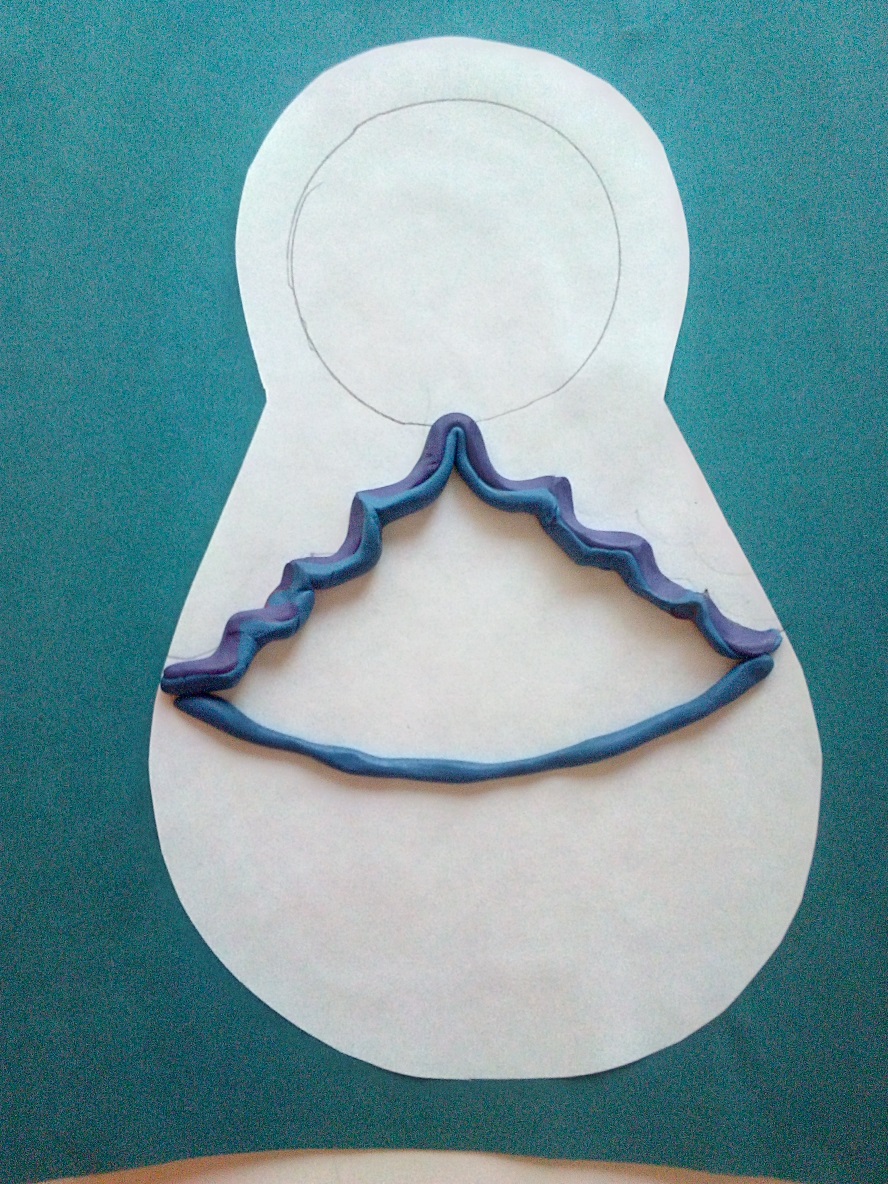 Шаг пятый :Дополняем рисунок цветком ,и изогнутыми линиями,мелкими деталями.
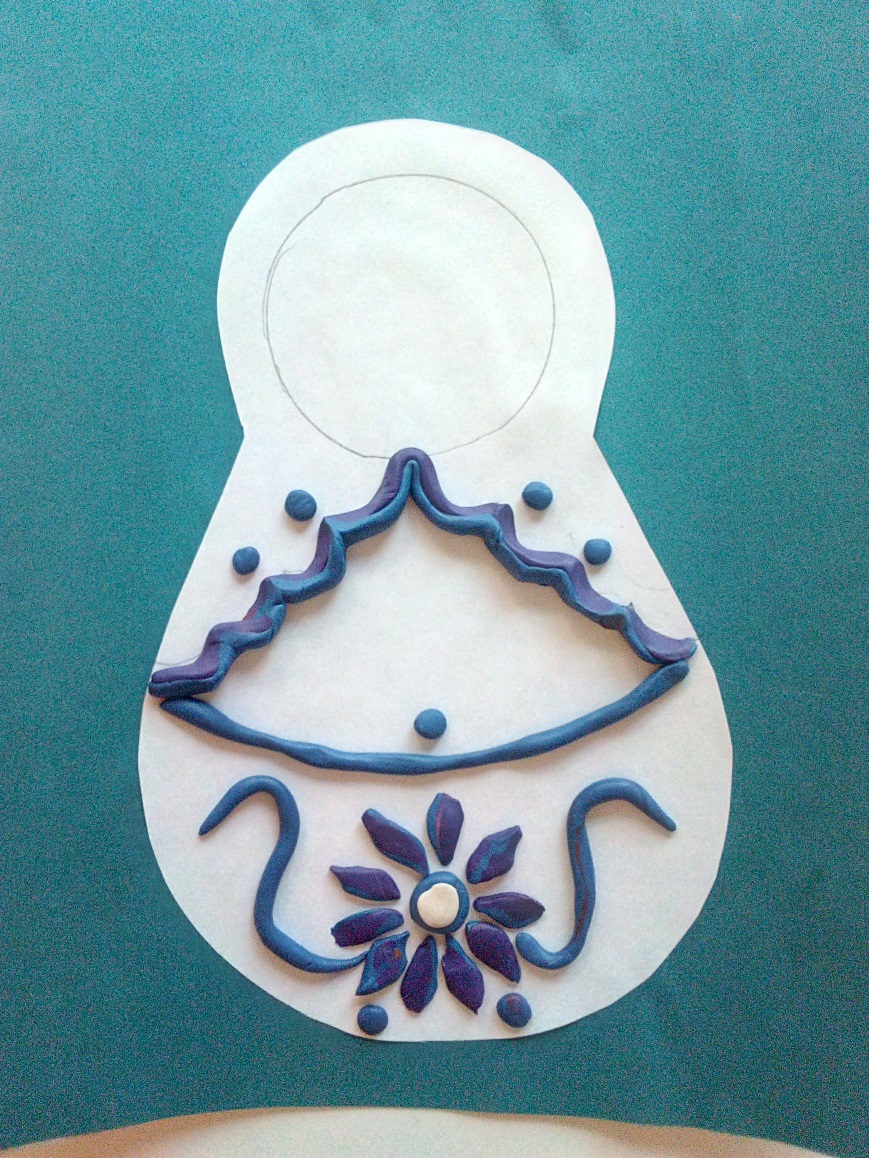 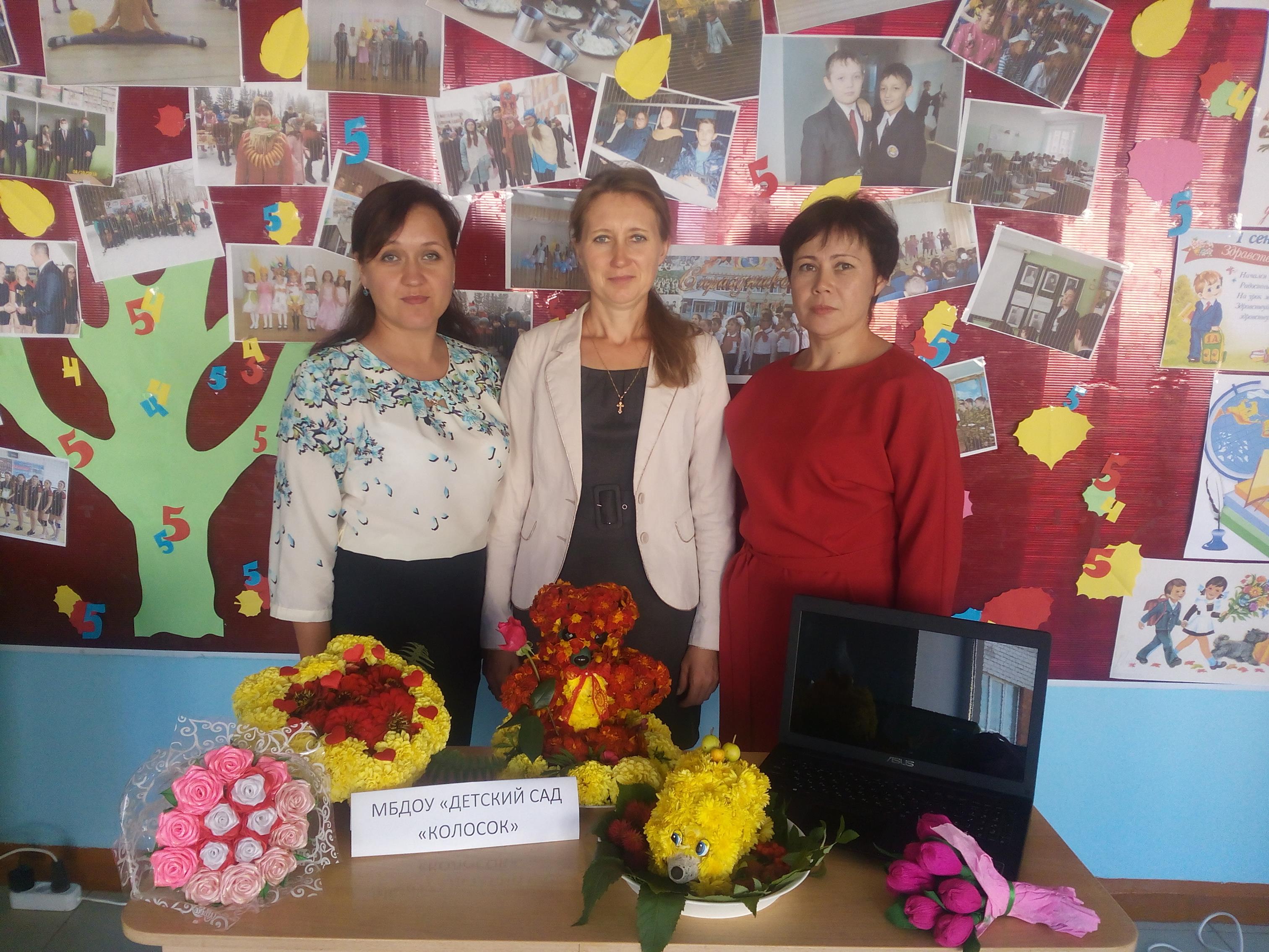 Шаг шестой: Завершающий этапПрорисовываем фломастерами лицо матрёшки и платок . Из пластелина снова скатываем палочки тоненькие и делаем волосы.
-
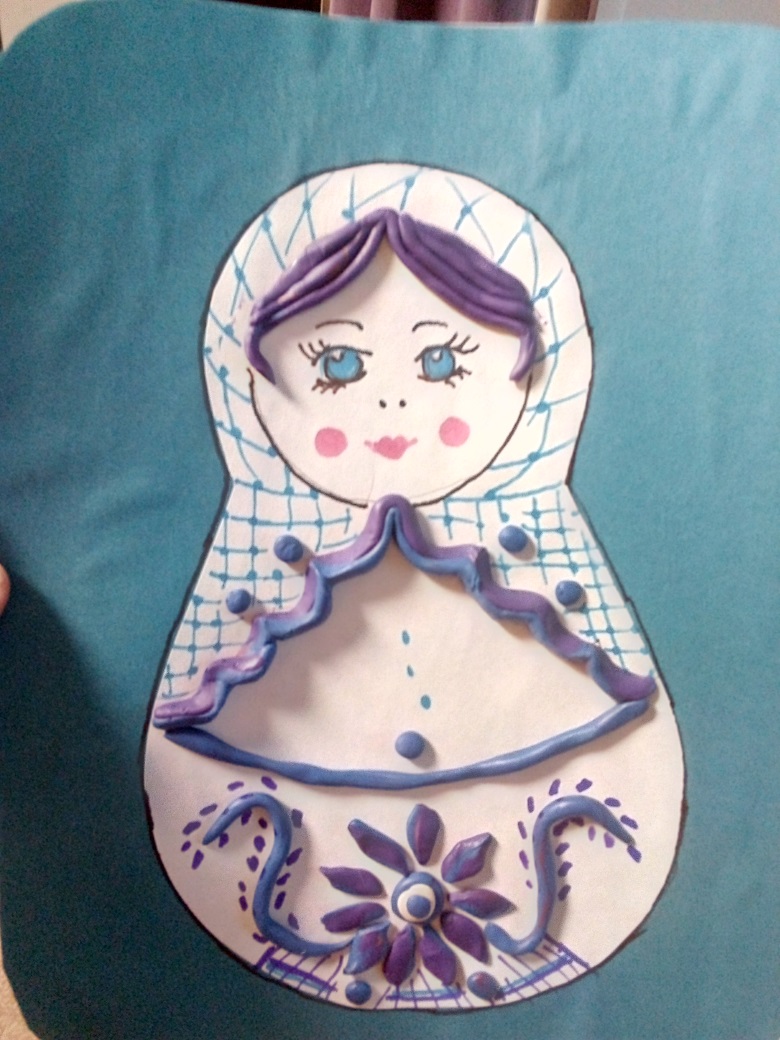 Спасибо за внимание!